Programs – Preprocessing, Compilation and Linking
CS 0449
Jarrett Billingsley
Class announcements
how was the exaaaaaaaaaaaaaaam
“lab5” is out now, it’s more of a tutorial than anything
but it should be helpful to you on proj2
speaking of which, proj2 autograder will go up the end of the week
CS449
2
The compilation toolchain
CS449
3
The general process
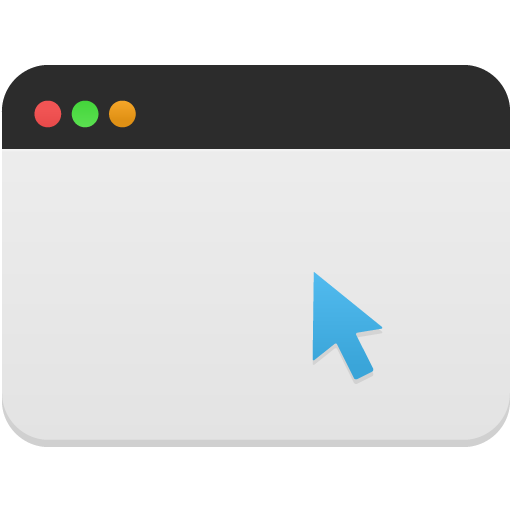 hello.c
hello.obj
hello.obj
helper.obj
dogs.obj
libc.a/lib
#include <stdio.h>
int main() {
  printf("Hello!\n");
  return 0;
}
100100110001001010101001010100101101100000100001110111001011101010010010
Linker
hello.exe
Compiler
well… that's a bit of an oversimplification
CS449
4
[Speaker Notes: [diagram: a .c file is fed to the compiler, which produces an object file. that, along with several other object files and library files are fed to the linker, which produces an executable.]]
Nothing to lose but your chains
the compilation toolchain is the sequence of programs that you use to go from programming-language code to an executable file
idea!
cool program!
Linker
Preprocessor
Compiler
Loader
turns C code into machine code (object files)
turns pieces of programs into an executable
loads the executable into RAM and runs it
processes lines that start with #, like #include
(the preprocessor is pretty much unique to C/C++.)
CS449
5
[Speaker Notes: [diagram: a programmer has an idea and writes code. the code goes through the preprocessor, then the compiler, the linker, and the loader, at which point the user can interact with it.]]
The Preprocessor, Redux
CS449
6
Header files (*.h)
iceberg.h
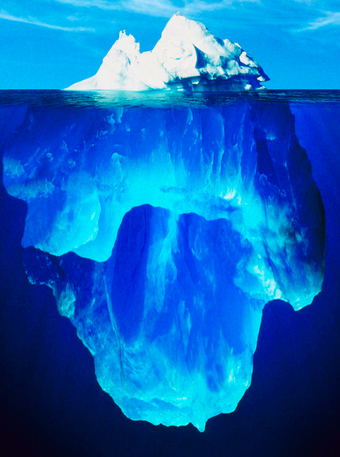 remember:
the header file is the public interface
NO CODE!!!
the C file contains the implementation
ALL THE CODE!!!
and any private structs, enums etc.
iceberg.c
CS449
7
[Speaker Notes: [diagram: an iceberg sits mostly below the surface of the water. the tip above water is like the header file, and the rest under the water is like the source file.]]
The #define directive
#define is… weird 
you can make constants-ish
	#define NUM_ITEMS 1000
no equals sign, no semicolon
whenever you write NUM_ITEMS…
the preprocessor will textually replace it with 1000
this is not a variable!
you can make it replace it textually with anything
#define NUM_ITEMS oh no this is a bunch of crap
you can replace any word-like thing with anything
#define int float
#define true false
CS449
8
[Speaker Notes: - never do this. :P]
Conditional compilation
we can choose which code to compile, based on some condition
one very common condition is "has this preprocessor name been #defined?"
#ifdef SOME_OPTION
// code path 1
#else
// code path 2
#endif
the "not-taken" side of the if-else will literally not even be in the resulting program
there is also #ifndef for "if not defined"
this is super common in platform-specific code
or "optional features"
CS449
9
[Speaker Notes: - there is a more flexible syntax that looks like C expressions but it's just extra stuff.]
#define with parameters...
#define TEST_BIT(v, n) ((v) & (1 << (n)))
this is a preprocessor macro
it looks like a function
you can write it like you're calling a function
but it's all text replacement
#define streq(a,b) (strcmp((a), (b)) == 0)
why are there all these parentheses
uh
cause reasons
maybe stay away from making your own macros for now :^)
CS449
10
[Speaker Notes: - it's easy to get yourself into trouble with macros if you use a parameter more than once…]
The preprocessor is weird
C/C++ are really the only modern languages which have it
cause it's, uh, suboptimal
these past few slides cover like 95% of what you will ever need
I hope you never have to deal with it too much.
CS449
11
The compiler
CS449
12
AAAAAAAAAAAAAAAAAAAAAAAAAAAAAAAAAAAAAAAAAAAAAAAAAAAAAAAAAAAAAAAAAAAAAAAAAAAAAAAAAA
How does a compiler work?
it's, uh, complicated.
AST (Abstract Syntax Tree)
int main(int argc, char** argv) {
    if(argc < 2)
        fatal("gimme arguments");
    else {
        ...
    }
}
Function
   ret_type: int
   name: "main"
   args: [
      {type: int, name: "argc"},
      {type: ptr(ptr(char)),
       name: "argv"}
   ]
parsing!
Tokens
lexing!
KEYWORD("int"),
ID("main"),
LPAREN,
KEYWORD("int"),...
semantic analysis!
if
intermediate representation translation!
<
…
mysteriousbullshit
call
argc
2
"gimme arguments"
fatal
CS449
13
[Speaker Notes: [diagram: it's complicated.]
- I love compilers OK?]
Take CS1622
All that really matters:
Compiler
program.c
program.o
you get an object file for each source file.
the compiler turns C code into machine code.
maybe, maybe one day, they'll let me teach compilers again.
CS449
14
[Speaker Notes: [diagram: source goes into compiler, compiler spits out object file.]
- they let me teach compilers for 3 summers, and then didn’t once Misurda came back. hm.]
Object files
CS449
15
Blobject files
for every C code file the compiler takes, it produces one object file
doesn't matter how many headers it includes
by default it hides these files from you, but…
gcc -c will output the object files
the file command in Linux is very useful
let's use it on a few files
so what's IN an object file?
let's try objdump -x on one
WOAH WHAT
CS449
16
Anatomy of an object file
an object file has several sections (or segments)
the .text segment contains...
the machine code
the .data segment contains…
global variables
do these names seem familiar??
.text
.data
CS449
17
[Speaker Notes: - they should – you use .text and .data in MIPS to switch between these two segments.]
Kinds of data
three kinds of data segments actually
.data is for globals
int globe = 100;
.bss is for globals that are initialized to 0
int arr[100];
there's no need to store 0s
so it's a bit of optimization
.rodata is for read-only data
"hello there"
if you try to change the values here…
you get a segfault!
.data
.bss
.rodata
CS449
18
A map! But that looks like… a closeup of an object file
.text
then there's the symbol table
"symbol" means "name"
this is a list of all the things in the file
their name
what they are (function, var, etc.)
which segment they're in
their address
and some other crap
but it also lists some things that are NOT in the file
Symbol Table
main
check_user
globe
arr
_str_0001
.data
printf???
.bss
.rodata
CS449
19
[Speaker Notes: [diagram: the symbol table is a list of names. each name points to a location within one of the segments, or says that the symbol doesn't exist.]]
Linking
CS449
20
Puzzle pieces from the clay
object files are an incomplete part of a whole, like a puzzle piece
show_message
it has - or exports - these functions…
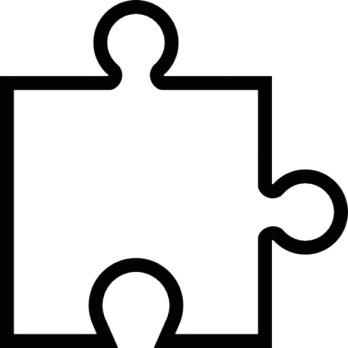 test.o
main
but it needs printf. it imports printf.
where printf???
printf?
CS449
21
[Speaker Notes: [diagram: puzzle piece representation of an object file, where the functions it has are bumps, and the functions it needs are holes]
- whence printf??????]
The adventure of link
a library (or archive) is just a collection of object files.
show_message
on UNIX systems, the C standard library is called libc.a
printf
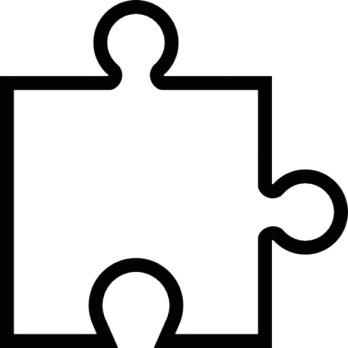 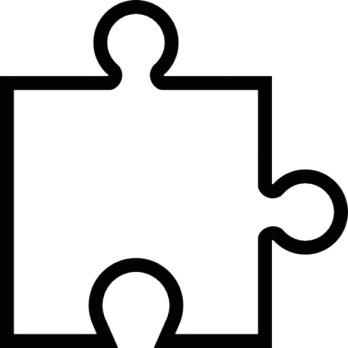 test.o
fopen
main
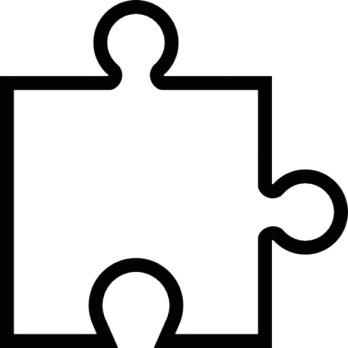 libc.a
qsort
printf?
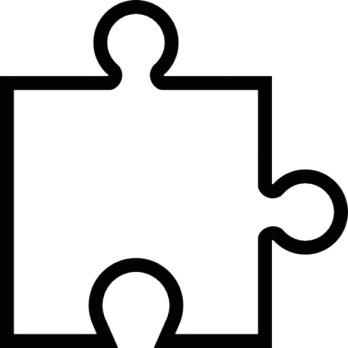 the pieces fit together!!!
main?
CS449
22
[Speaker Notes: [diagram: same puzzle piece, and a library which is several puzzle pieces linked together, but still missing some things (like main!).]]
A link to the past
the linker takes all these pieces and links them together.
the result is… an executable!
let's use objdump -x on an executable
there's not really much difference
the only real difference between an object file and an executable is "does it have everything that it needs to be run?"
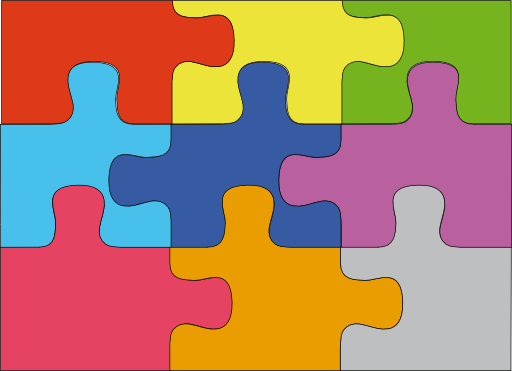 CS449
23
[Speaker Notes: - there's another way of doing it, where we intentionally leave some pieces out… next time.]
Linker errors
when the linker is putting your puzzle together, things can go wrong.
multiple definition errors happen when the same name is defined in two or more places.
show_message
show_message
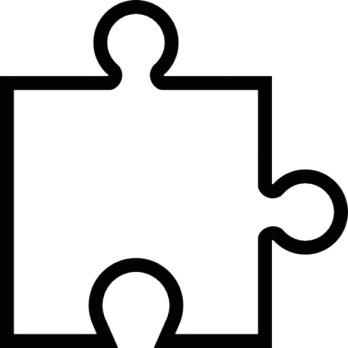 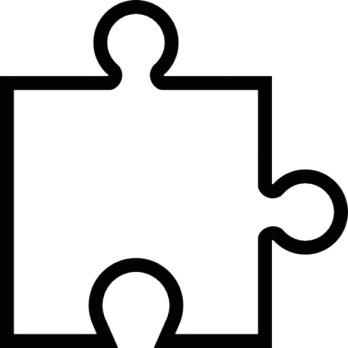 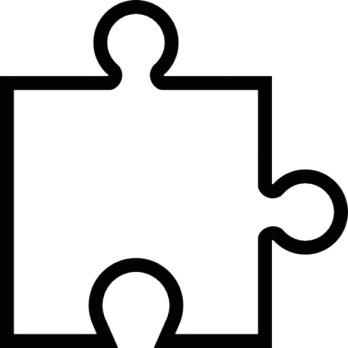 sad.o
test.o
test2.o
if an object imports a symbol, but nothing else exports it, we can't finish linking cause… well, it's not there.
egg?
CS449
24
[Speaker Notes: [diagram: two puzzle pieces have the same bump, so it's unclear which is the right one. a third puzzle piece has a hole for a symbol but no matching bump anywhere else.]]
static
on functions, static is very similar to private in Java
static means "do not export this to other compilation units"
let's put static before print_message in sub_island.c, compile, and see what happens when we try to link
let's see what nm sub_island.o prints
nm lists names.
lowercase t means it's a local symbol
it's contained within sub_island.o and noone else can see it
sub_island.o
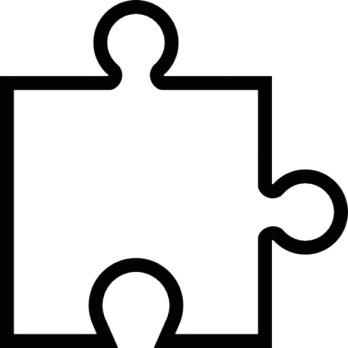 t
print_message
U
printf
CS449
25
[Speaker Notes: [diagram: now, print_message is not a bump. it's contained "within" the puzzle piece and cannot be used by other pieces.]]
extern
leaving static off a function makes a "bump"
extern makes a "hole"
it has no effect on functions at all
the only time you need to use extern is on global variables that are shared across files.
global variables are bad enough, but shared globals?
NEVER.
EVER.
DO.
THIS.
OKAY?
I'm not even gonna teach you how to make them
that's how bad I think they are
CS449
26